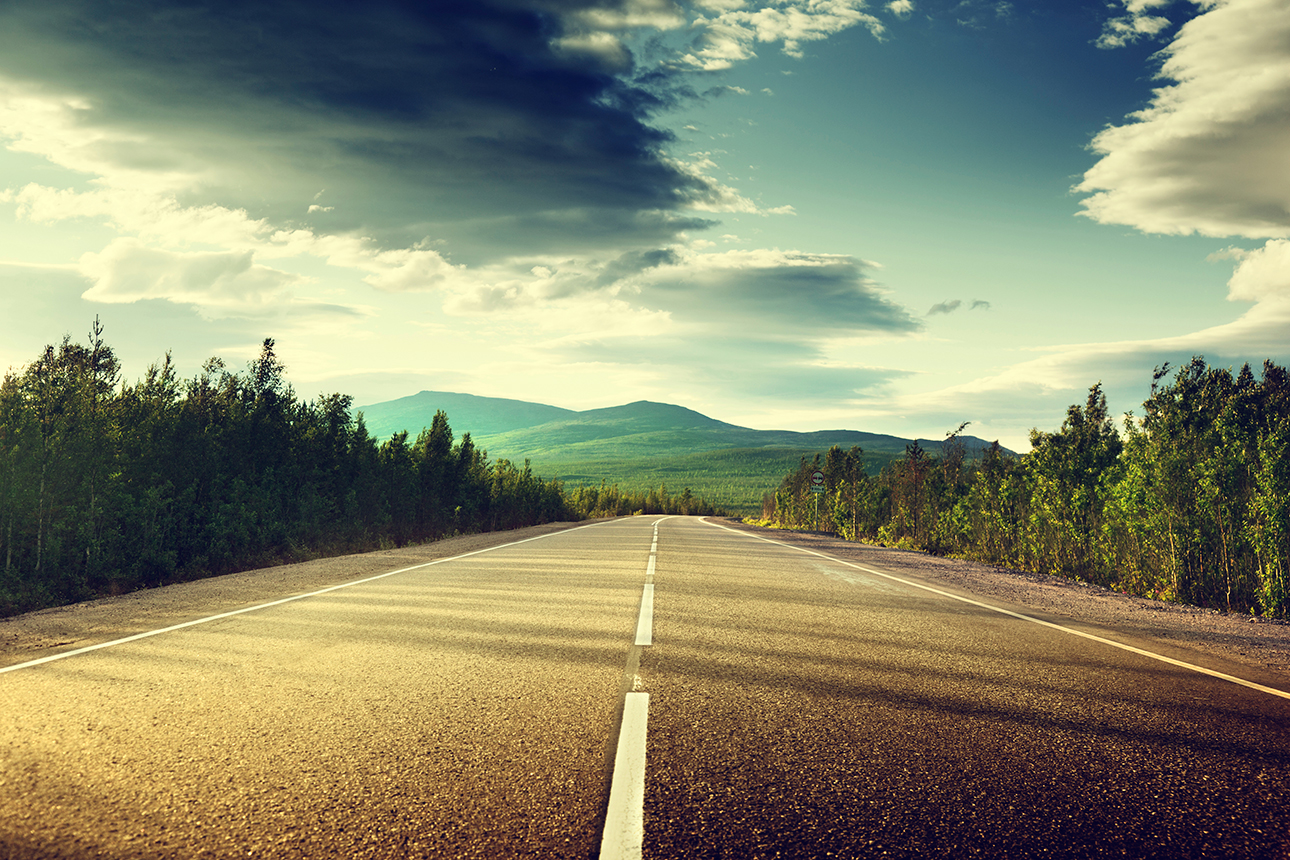 Schlumberger – OFS1 / New to Canada Payroll Employee Benefit Presentation 2020
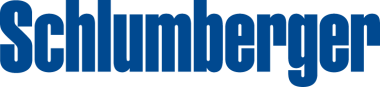 Agenda
Schlumberger’s Flexible Health Benefits 
Flex Benefit Options – Health, Dental, Insurance & Disability
How to select the right benefits for you
How to Enroll online
Managing your claims throughout the year
Employee and Family Assistance Program
Schlumberger’s Financial Benefits
Retirement Savings Plan 
Defined Contribution Pension Plan (DCPP), Deferred Profit Sharing Plan (DPSP)
Group Registered Retirement Saving Plans (RRSPs), Tax Free Savings Accounts (TFSA)
Discounted Stock Purchase Plan (DSPP)
Resources & Questions
New to Canada?
3
Provincial Health Care Plans
The Schlumberger group health plan works in conjunction with the government sponsored health plan
 You must be a member of the provincial healthcare plan to participate in the Schlumberger group plan  
 To apply and obtain a provincial health care card visit Service Canada: 
https://www.canada.ca/en/health-canada/services/health-cards.html
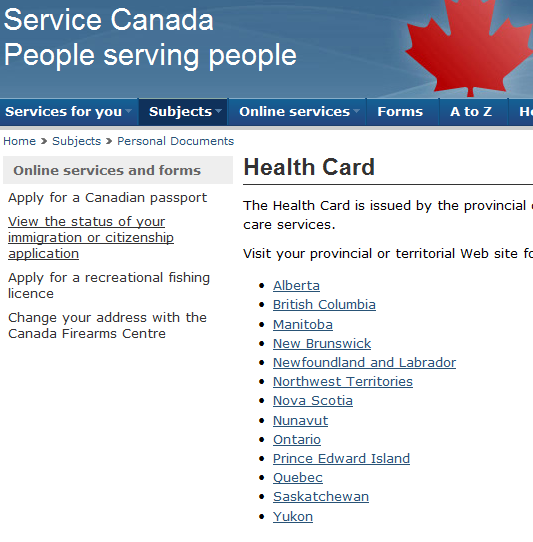 Flex Benefit OptionsHealth, Dental, Insurance & Disability
5
Introduction to Flex Benefits
Employees have a variety of benefits to choose from
Each benefit has different options with different price tags
Schlumberger provides enough flex dollars to pay the full cost of option 2 for both extended health and dental coverage
What they don’t pay for with flex dollars, they cover with payroll deductions
Employees receive additional flex dollars to use where they choose ($300)
If there are leftover flex dollars, the employee can deposit them into their Health Care Spending Account (HCSA) or Personal Spending Account (PSA)
Employees enroll in their benefits every fall during the 3 week Annual Enrollment (AE) period
Choices made during Annual Enrollment take effect January 1 of the following year
Schlumberger Flex
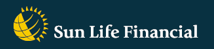 Covering Your Dependents


You can cover:
Yourself
Yourself + one dependent
Yourself + two or more dependents


Extended Health
Emergency Medical Travel Assistance
For use with business or personal travel (can be used in Canada outside of your province, or anywhere outside of Canada)
Covers a variety of costs resulting from a medical emergency while traveling (read Emergency Travel Assistance section of  Your Group Benefits booklet for full services offered)
Treatment charges are paid by the employee and then reimbursed through the Sun Life 
Service provider is Allianz Global Assistance
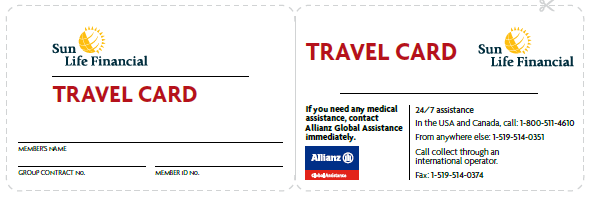 Dental
*Option 3 for Dental is locked in for two plan years
Business Travel Accident Insurance
*Spouse is covered only if Schlumberger requested that they travel with you.
Eligible Compensation is the higher of your base salary or admissible compensation. 
Admissible compensation includes base pay, overtime bonuses, commissions, and geographical coefficients.
Basic Life Insurance & AD&D
Optional Life and AD&D
Optional life coverage requires evidence of insurability (EOI)
Optional Critical Illness
You can select up to $50,000 in coverage without providing EOI   for new hires only!
Provides a tax-free lump sum that you can spend how you choose
Check out Enrollment Central slb-benefits.ca for more details
15
Critical Illness (continued)
*
Note:  
Check out Enrollment Central slb-benefits.ca for more details
16
Short-term Disability Coverage
STD is a continuation of compensation and employer paid
STD intake through HumanaCare
Employees are provided a disability advocate to provide guidance throughout the duration of their claim, provided through HumanaCare
Sun Life adjudicates claims
Long-Term Disability
LTD premiums are paid with after-tax employee dollars, ensuring the benefit received is non-taxable
Premiums are based on admissible compensation
Your LTD is locked in and EOI is required for LTD increases during Annual Enrollment
Leftover Flex Dollars
*Available only during fall Annual Enrollment
19
Your Health Care Spending Account (HCSA)
Examples of eligible expenses:
The percentage of dental or health care related expenses that you pay
Prescription drug dispensing fees
Eyeglasses, contact lenses, or laser surgery
Orthodontia or dental expenses not covered under your dental option
Health care expenses of relatives who are financially dependent on you, but not covered by Schlumberger Flex, like a parent or sibling or adult child
Personal Spending Account (PSA) Claimable Items
Fitness Equipment
Durable equipment i.e. treadmills, exercise bikes and a universal gym
skates, roller blades, bicycles, tennis racquets, safety helmets, and specialized sports equipment
golf clubs 
Educational and Personal Development
Healthy cooking classes
Tuition fees for university, college or continuing education (includes books)
Language training
Tutoring
Professional membership fees or dues
Hobby and general interest classes
Personal computer and accessories
Professional Services 
Services of professionals for estate planning, financial counselling, tax return preparation and will preparation
Miscellaneous
Orthopedic mattress or pillow
Health-related Services
Weight management programs
Smoking cessation programs
Nutrition and counselling 
Maternity services (pre-natal classes and mid-wife services)
Alternative health practitioners: reflexologist, iridologist, herbalist, homeopath, athletic therapist, osteopathic, occupational therapist and acupressurist
Stress management 
Cholesterol and hypertension screening
First aid and CPR training
Health assessments
Allergy tests
Vitamins and supplements
Other alternative wellness: Reiki, Ayurvedic medicine, touch therapy, rolfing and light therapy 
Insurance Premiums
Long Term Disability
Life and Critical illness
21
Your Health Care and Personal Spending Account
The fine print:
Flex dollars expire two plan years after deposit
You must claim expenses in the year they occur
Flex dollars may only be withdrawn to reimburse eligible expenses
If your employment with Schlumberger ends or you are transferred outside of Canada, any eligible claims incurred before you leave must be received by Sun Life within 90 days of your last day at work; after that, your HCSA & PSA dollars will be forfeited

You have two years!
How to select the right benefits for you
23
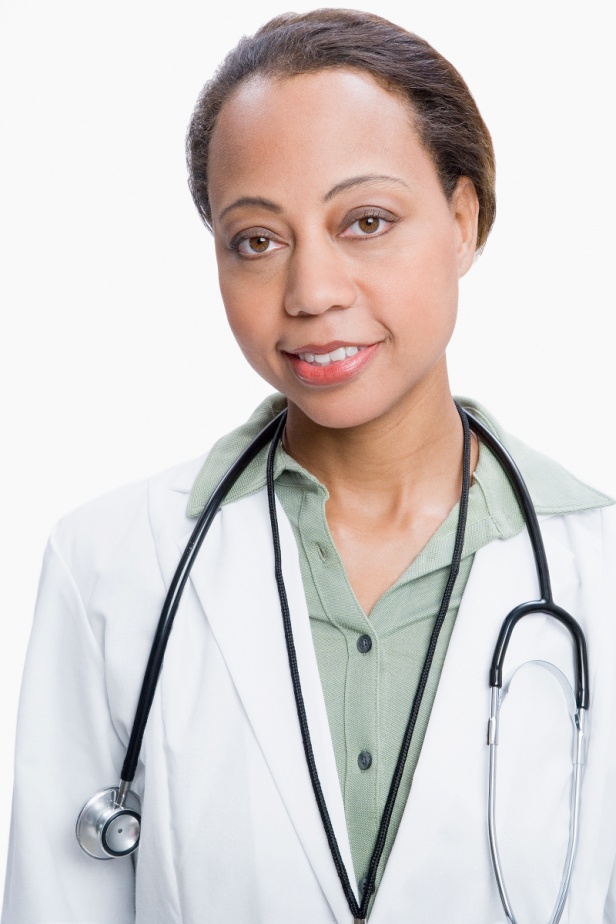 What you need to think about
Health and Dental
Look at this year’s claims
Think about what’s changed
Chronic conditions?
The need for major dental work?
Orthodontia planned?
Talk to your doctor and dentist
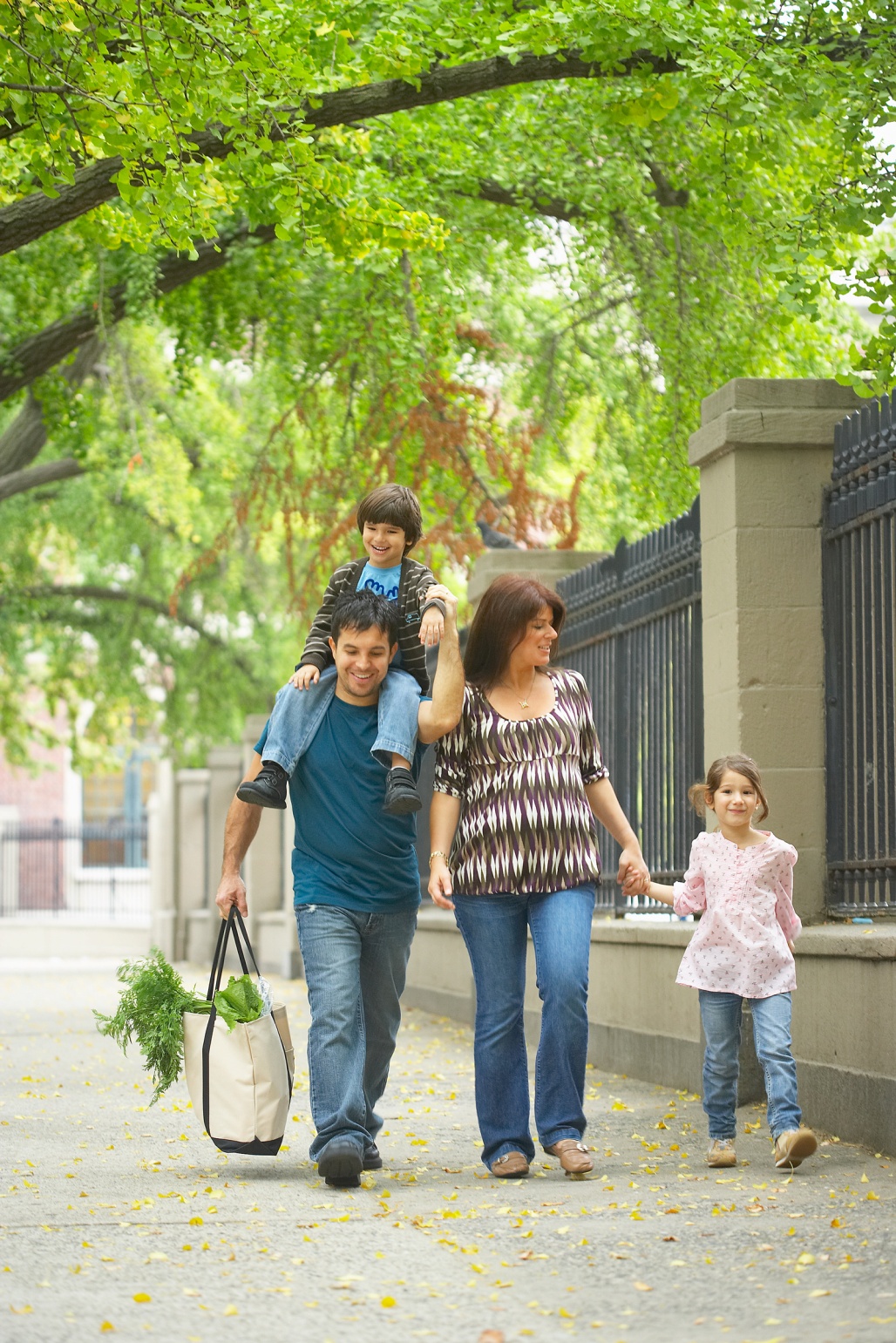 What you need to think about (continued)
Life and Accident Coverage
Think about your current financial obligations
Determine what your future income needs will be 
What would your family need if you weren’t there?
Consider other insurance coverage you may have
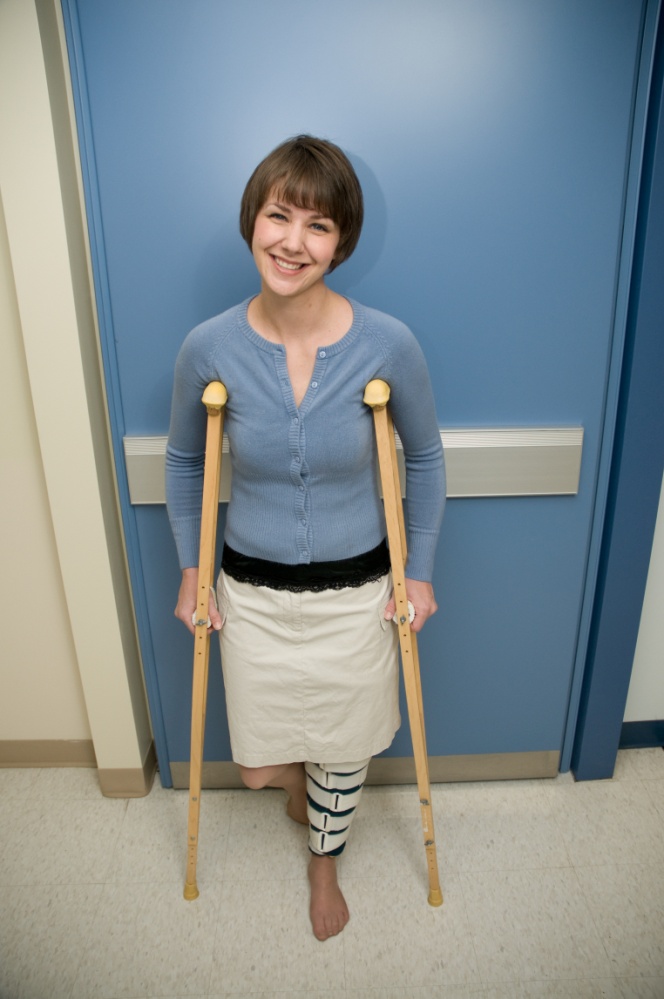 What you need to think about (continued)
Long-Term Disability
Think about your current financial obligations
Consider other family income
Determine what your future income needs will be
Coordinating Your Benefits
Does your spouse have a benefit plan?
Receive up to 100% coverage by coordinating your two plans
By choosing a lower option with a less expensive price tag, you’ll have more flex dollars to direct elsewhere or deposit into your HCSA/PSA.
What you need to think about (continued)
Taxable Benefits
Premiums on a number of benefits are taxable
You’ll see the amount on your pay slip
You pay tax on:
Flex dollars used to pay for life insurance
Flex dollars used to pay for accident insurance
Business travel accident insurance premiums
Personal Spending Account reimbursements
How to Enroll
How to Enroll
Step 1: Go to Enrollment Central https://slb-benefits.ca and click ‘Employee Self Service’
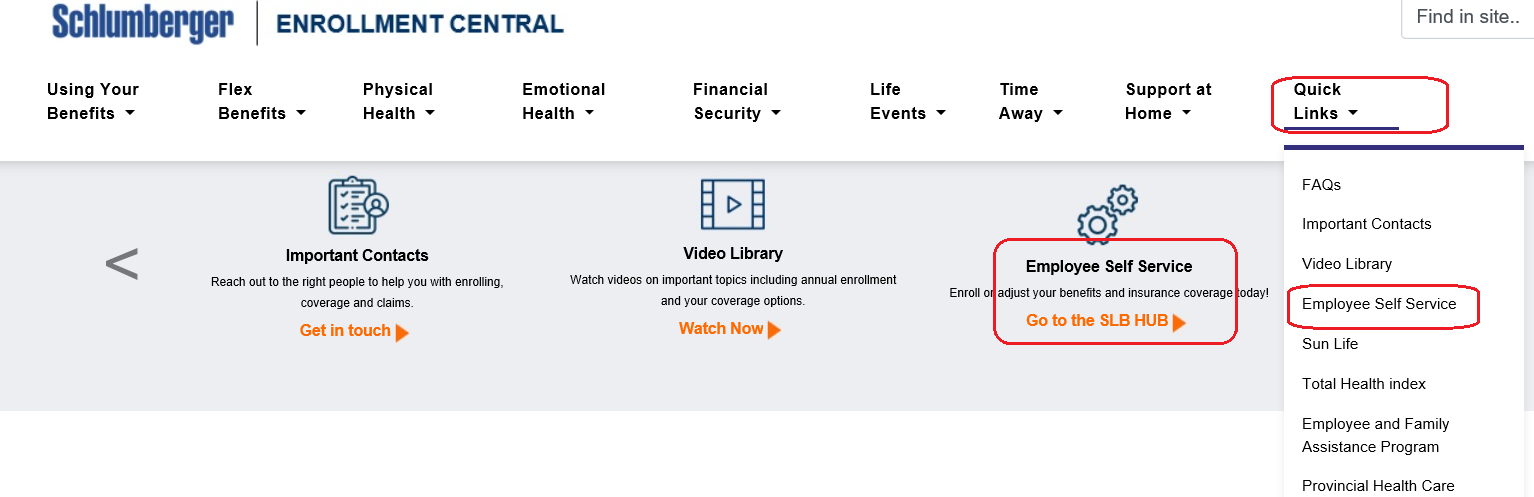 How to Enroll
SLB Computer	Home Computer	   Mobile App
Single Sign On (SSO) 	Sign in using your LDAP 	     Sign in using your
no log in credentials 	and password		     GIN and PIN
						     (App Name – Flexplus)
						     Employer name: SLB
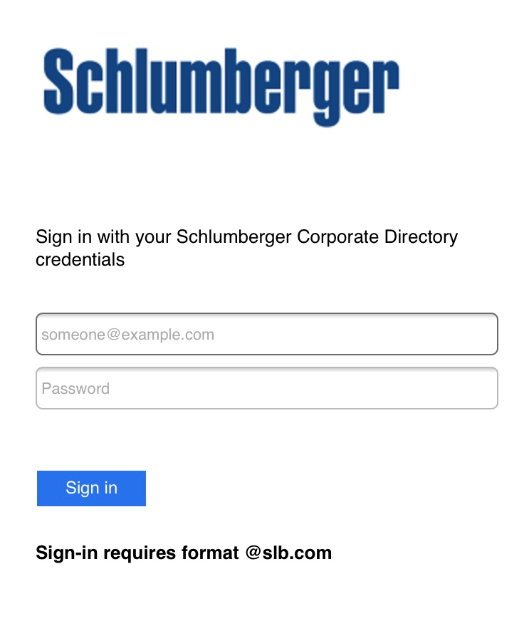 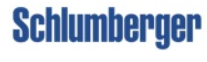 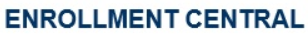 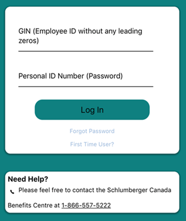 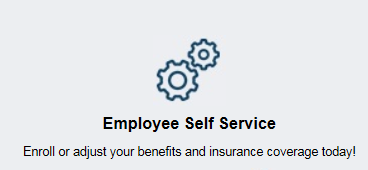 Hours:
6:00am to 3:00pm MST
Schlumberger Canada Benefits Centre
Toll-free at 1-866-557-5222
31
How to Enroll (continued)
Step 2: Select your benefits
The enrollment website will guide you to
Verify your contact information
Verify your dependent information
Choose your benefit options for you and your dependents
Allocate any excess flex dollars to your HCSA or PSA
Create/Review your beneficiary(ies)
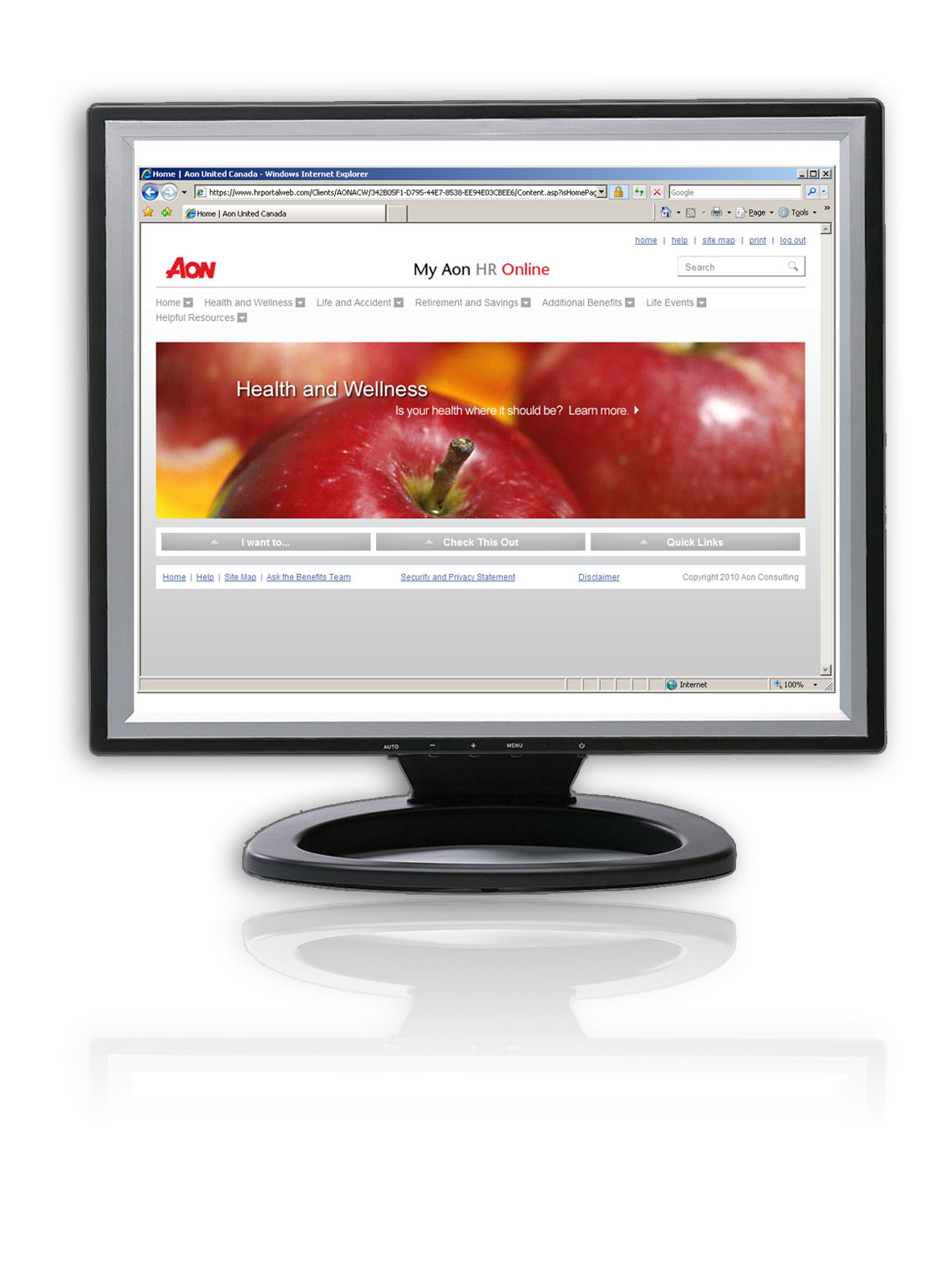 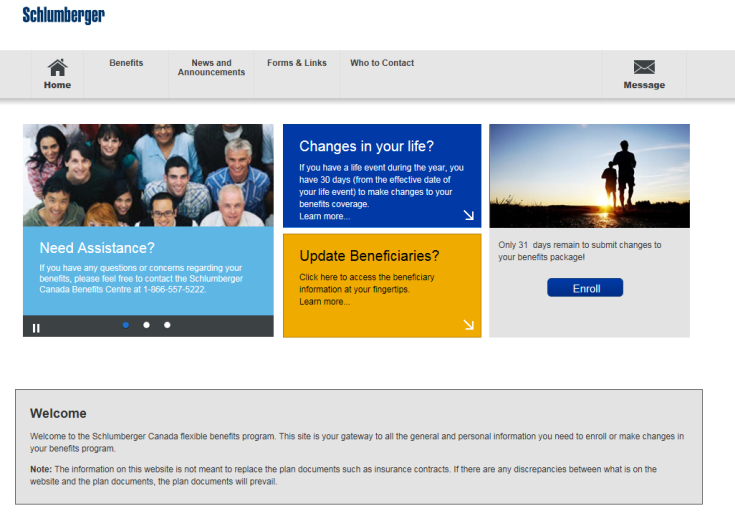 https://schlumberger.seb-admin.com
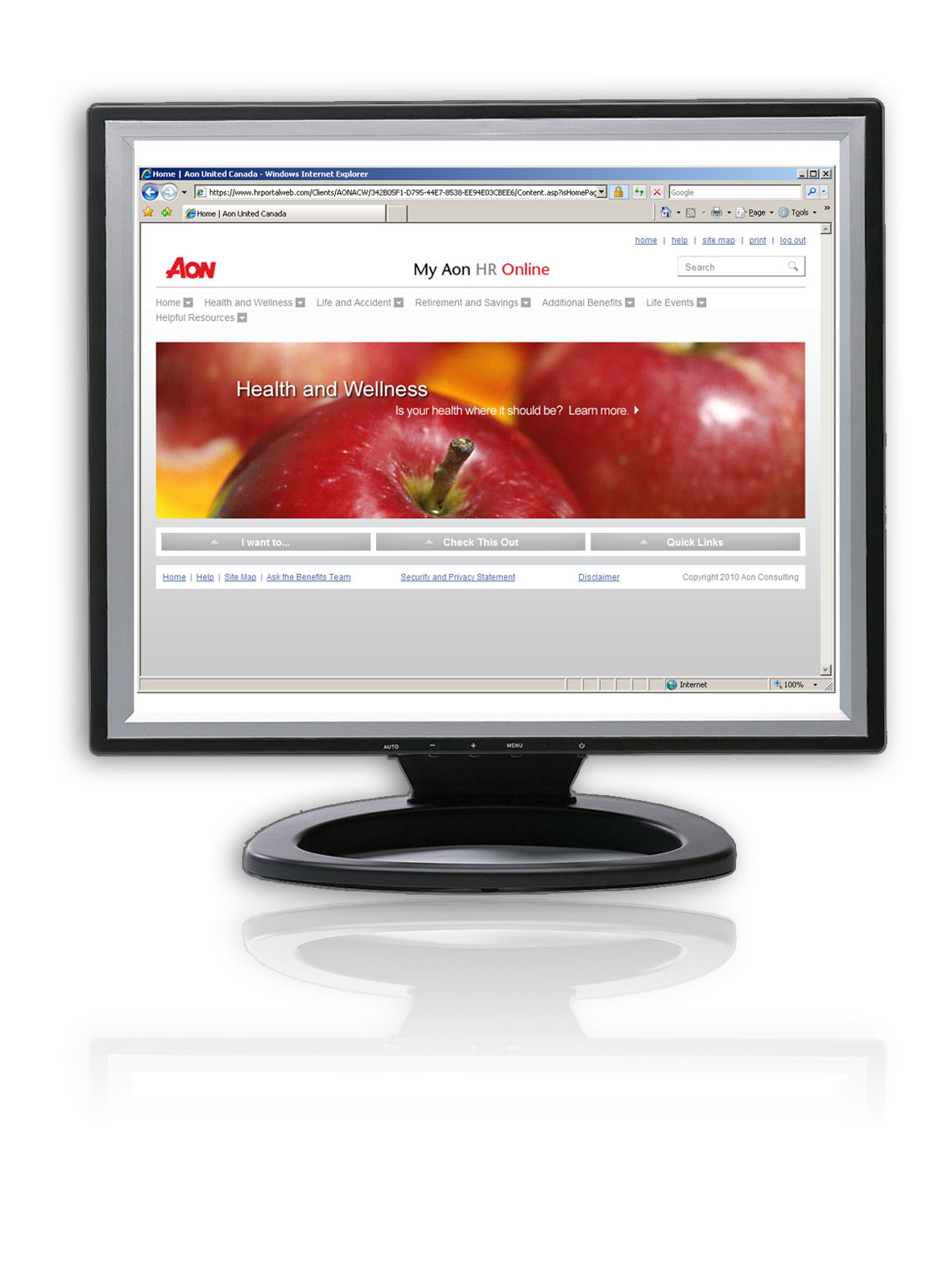 How to Enroll (continued)
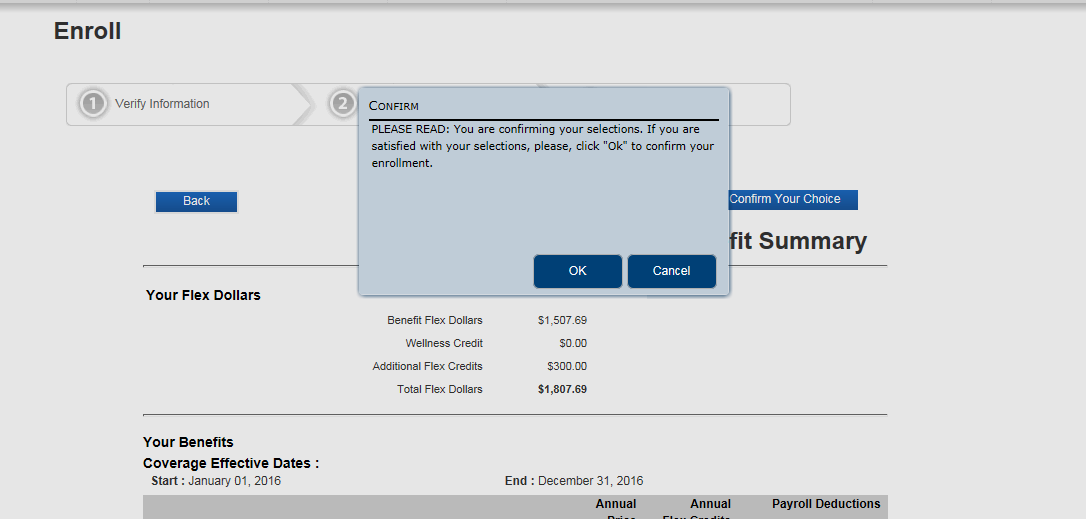 Step 2: Select your flex benefits
Confirm and submit your selections
Once you click on “OK” your choices will be saved and will become your coverage for next year
https://schlumberger.seb-admin.com
How to Enroll (continued)
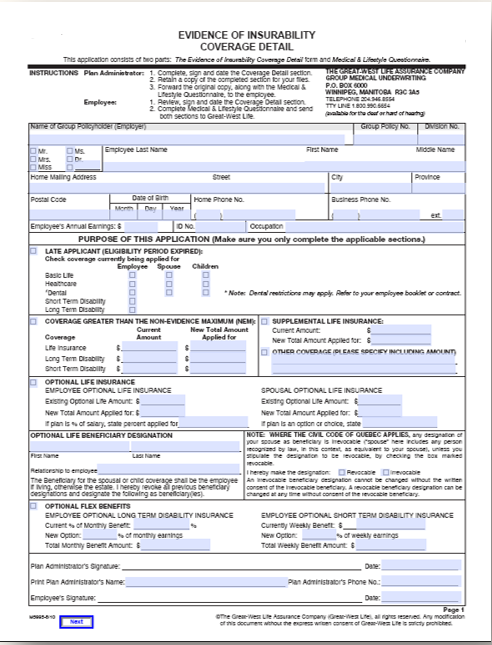 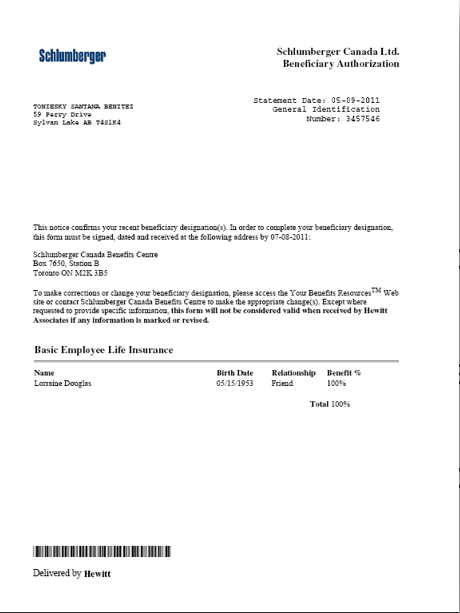 Step 3: Complete your forms
You may need to complete beneficiary designation forms for your life and AD&D insurance
If you choose optional life insurance for you or your spouse, you will need to fill out an Evidence of Insurability (EOI) form 
If you don’t return your signed forms, your changes, including any new beneficiary designation, will not take effect
How to Enroll (continued)
If you don’t enroll
Changing Your Benefits
Life changes! So can your benefits
There are two types of opportunities to change your coverage:
During the annual enrollment period each year (Fall)
After you have a life event 
Be sure to make your benefit changes on the enrollment tool within 30 days of any life event
https://schlumberger.seb-admin.com
Life events include marriage, divorce, the birth or adoption of a child, the death of a dependent, or your spouse losing his or her benefits coverage.
Managing your claims throughout the year
Submitting Your Claims
Sun Life is the benefits provider for Schlumberger Flex
You can submit claims many ways:
Paper forms
Online via Sun Life website 
Mobile App (for iPhone, Android)
Automatically with your Assure Card (prescription drugs) at the pharmacy
Personal Spending Account claims may only be submitted via paper claim form
Sign up for Sun Life
Go to www.mysunlife.ca
Click “Register now”
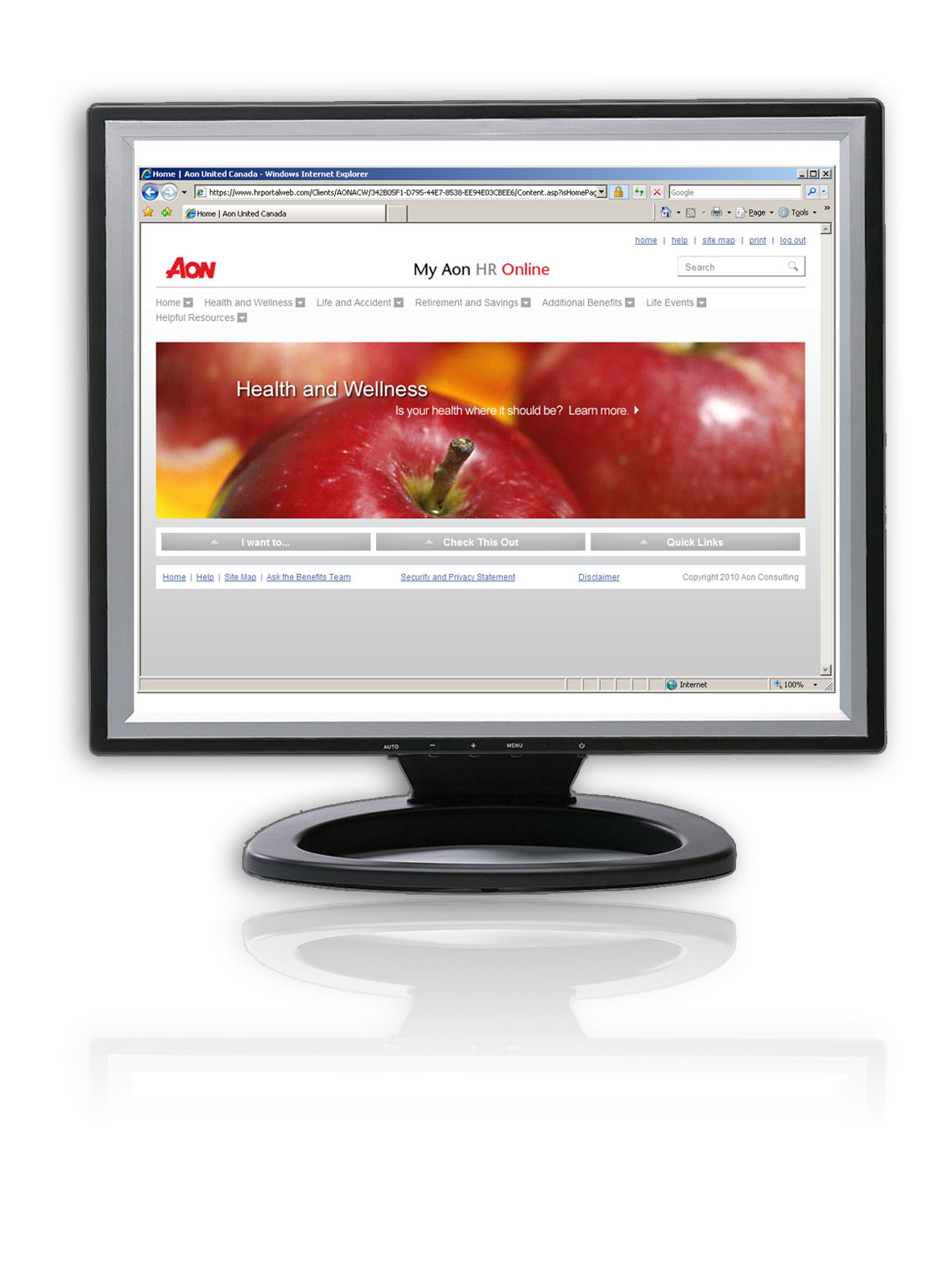 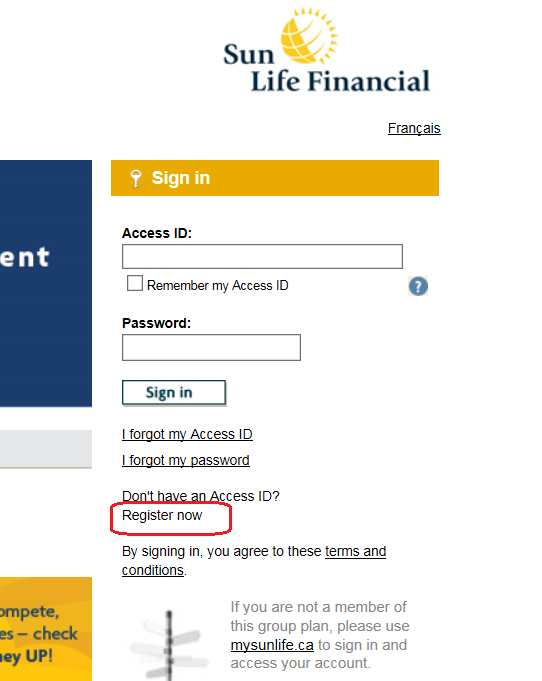 Sign up for Sun Life
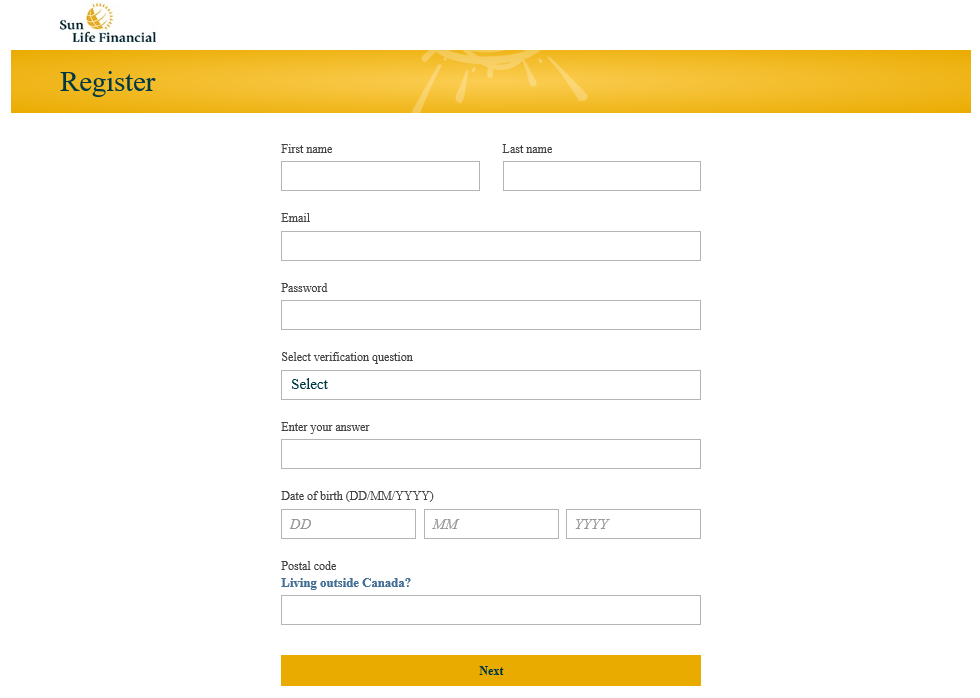 One to two weeks following enrollment
Go to www.mysunlife.ca
Click “Register now”
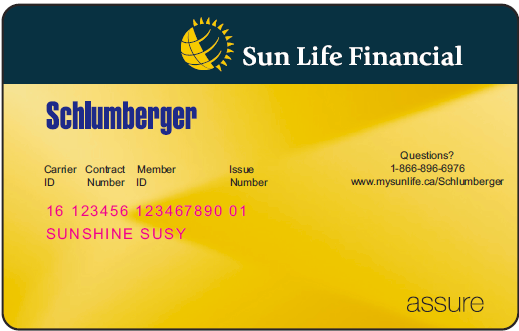 40
Employee and family assistance program (EFAP)
Morneau Shepell
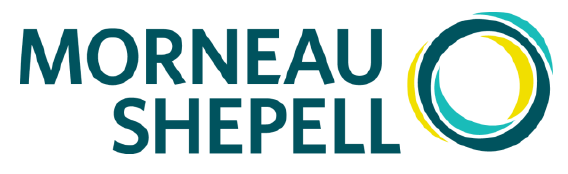 Employee and Family Assistance Program 
Confidential help with work and life issues
Services include:
Professional counseling including an online program. 
Access to subject matter experts. 



Online resources, tools, articles, action plans and self-directed help kits on real and relevant issues 

workhealthlife.com or 1-866-833-7690
fINANCIAL Benefits
43
Schlumberger’s Financial Benefits
Schlumberger Canada Retirement Savings Program
Defined Contribution Pension Plan (DCPP) 
Deferred Profit Sharing Plan (DPSP)
Group Registered Retirement Saving Plan (RRSP)
Tax Free Savings Account (TFSA)
Discounted Stock Purchase Plan (DSPP)
Schlumberger’s Retirement Savings Plan
DCPP
DPSP
Schlumberger Retirement Savings Plan
Company contributions
DCPP, RRSP TFSA
Your contributions
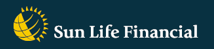 Eligibility
Defined Contribution Pension Plan
First month following three (3) months of service
Contributions
Employee: 0-5% of admissible compensation
Employer Basic: 2% of admissible compensation
Employer Match: 100% match on first 3% of employee contributions
Investment/Admin fees
In-service Withdrawals
Employer paid
Not permitted
Vesting & Locking-in
Immediately
Eligibility
Deferred Profit Sharing Plan
First of the month following one (1) year of service
Contributions
Based on profitability, the Company will contribute up to 15% of your admissible compensation to your DPSP account
Investment/Admin fees
In-service Withdrawals
Employer paid
Not permitted
Vesting & Locking-in
After 3 years of service
Eligibility
Immediately eligibility
Voluntary participation
Registered Retirement Savings Plan (RRSP) Optional
Employee Contributions
Voluntary unmatched contributions permitted up to your personal CRA RRSP limit
In-service Withdrawals
$25.00 fee per withdrawal
Transferring in
Lump sums and transfers in permitted
Eligibility
Immediately eligibility
Voluntary participation
Tax Free Savings Account (TFSA) Optional
Employee Contributions
Voluntary unmatched contributions permitted up to your personal CRA RRSP limit
In-service Withdrawals
$25.00 fee per withdrawal
Transferring in
Lump sums and transfers in permitted
Retirement Savings Plan Auto Enrollment
DCPP
Employees will be automatically enrolled into the DCPP at the maximum contribution level of 3%
Investments
Contributions will automatically be invested in the Sun Life Financial Granite default fund with the maturity date closest to, without exceeding, your 65th birthday.
Your beneficiary designation will default to your estate.
50
Pension and Profit Sharing Package
You will receive a welcome package from Sun Life 4-6 weeks after start date
No set enrollment period
Access your account on-line to:
Adjust contribution levels
Change your investment options
Enroll in a TFSA or RRSP
Designate your beneficiary
51
Discount Stock Purchase Plan (DSPP)
You will be eligible to access this program in June – watch for the invitation email
The Schlumberger Discounted Stock Purchase Plan (DSPP) lets you buy shares of SLB stock at reduced price
You may invest from 1% to 10% of your admissible compensation through payroll deductions
Your contributions used to purchase shares at the end of the purchase period (June 30 and December 31)
There are two purchase periods every year: January 1st to June 30th and July 1st to December 31st. The plan looks at the average share price on the first day and the last day only of the purchase periods (and not any day in-between)
The price you pay is discounted 7.5% of the lower of the 2 days average share price
Resources
53
Want more information?
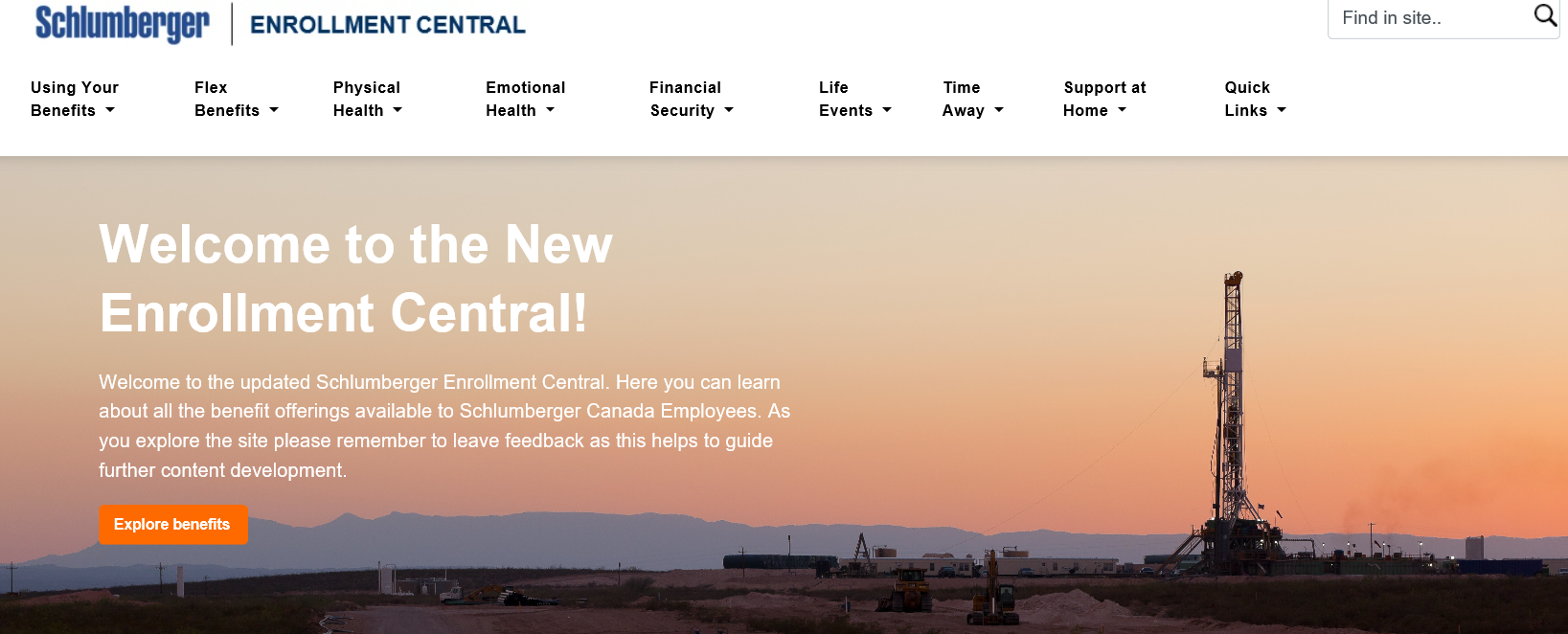 slb-benefits.ca
Websites and Questions
Enrollment Central – Primary Benefits Resource
www.slb-benefits.ca

Canada HR Hub Home Page
https://slb001.sharepoint.com/sites/EmployeeBenefits/Pages/HRCountry.aspx?slbHubCountry=16
 
AskHR is your one-stop shop for all HR related questions
1-877-9-ASKHR-9    1-877-927-5479
  	Online : http://askhr.slb.com
	E-mail: askhr@slb.com
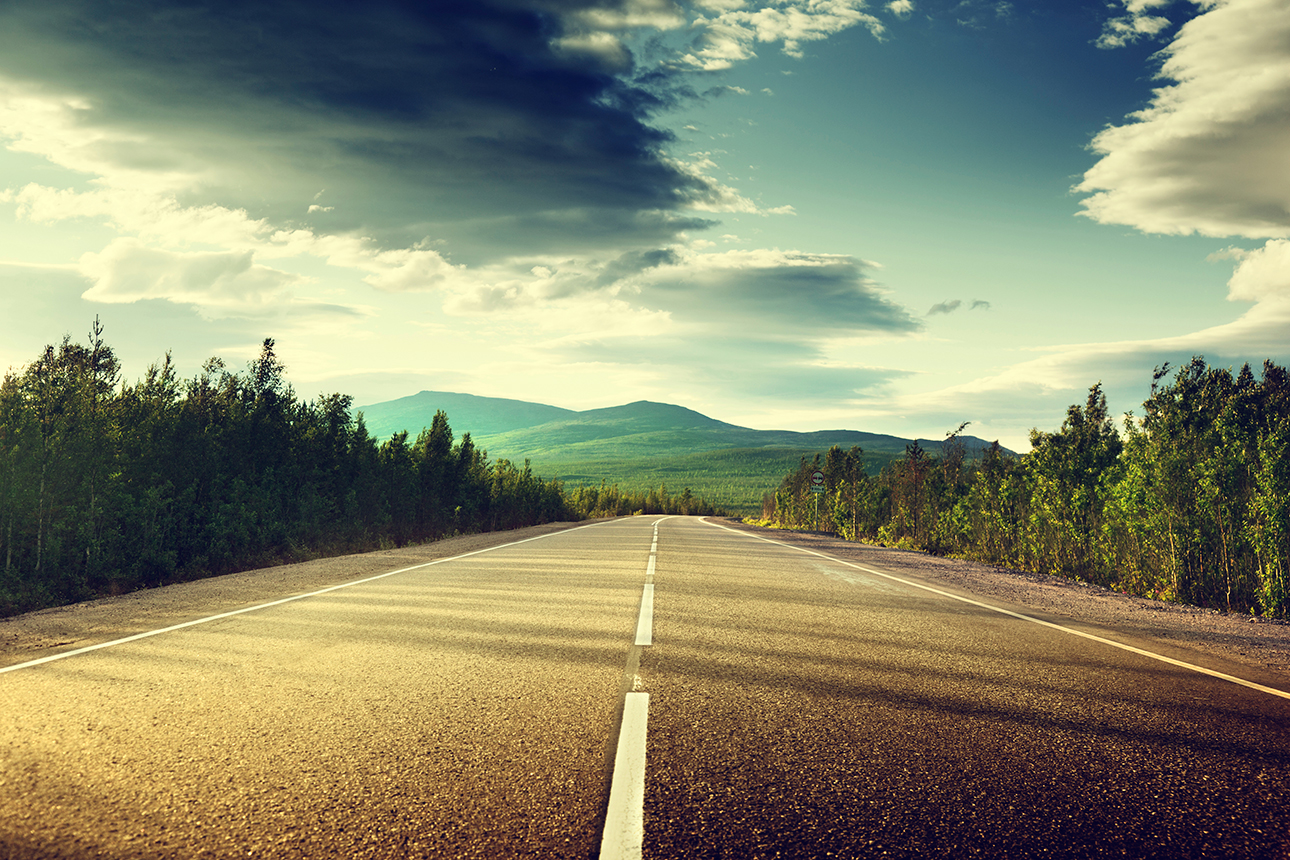 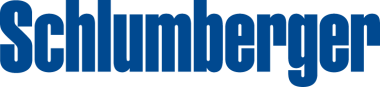